Figure 5.  Spread of latencies, phases and oscillating periods during vibrissa stimulation in the anesthetized rat. ...
Cereb Cortex, Volume 13, Issue 1, January 2003, Pages 53–62, https://doi.org/10.1093/cercor/13.1.53
The content of this slide may be subject to copyright: please see the slide notes for details.
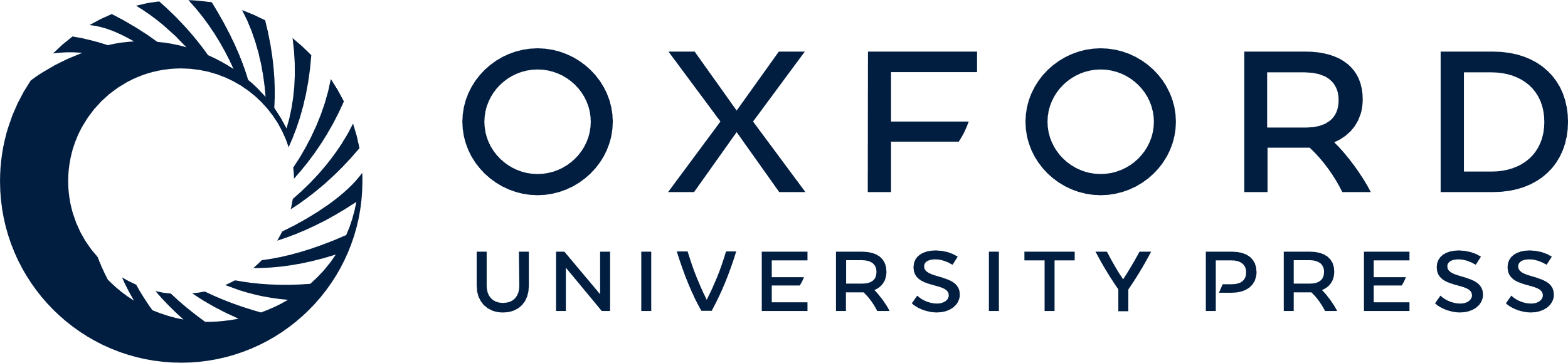 [Speaker Notes: Figure 5.  Spread of latencies, phases and oscillating periods during vibrissa stimulation in the anesthetized rat. Recordings were made from 29 units of the POm and 29 units of layer 5a of the barrel cortex. (a) Polar plots of phases and spike-counts (per cycle) for four stimulation frequencies (2, 5, 8 and 11 Hz; gray level decreases with frequency). Stimulations were air-puffs to groups of vibrissae containing receptive fields of the neurons. Radial dimension encodes spike-count per cycle and circular dimension encodes phase (= 2π latency/stimulus period). The arrows point to the vector average (with magnitude multiplied by four). Data are from earlier work (Ahissar et al., 2001a; Sosnik et al., 2001). (b) Distributions of response latencies (to 0.5 of response peak) of the same data as in (a). (c) Distributions of response latencies as in (b), plotted around their median values for each latency (solid curves) and distribution of cortical oscillating periods plotted around period = 70 ms (broken curve). Data of oscillating periods are from earlier work (Ahissar et al., 1997).


Unless provided in the caption above, the following copyright applies to the content of this slide: © Oxford University Press]